1
ground truth
camera image
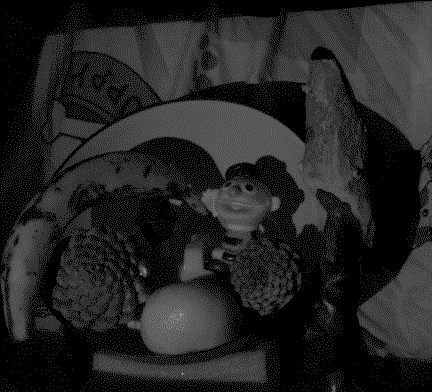 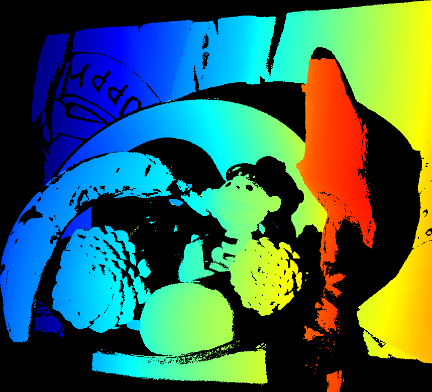 Encoder: MPS (K=4, f=16)          Decoder: ZNCC
all valid pixels
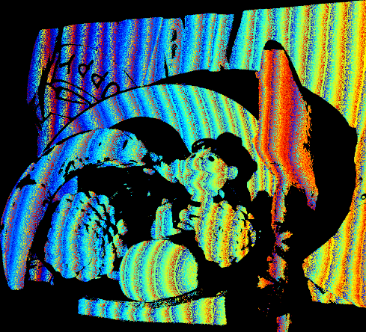 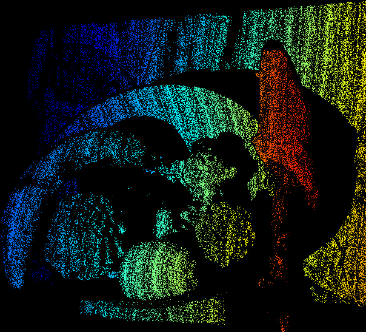 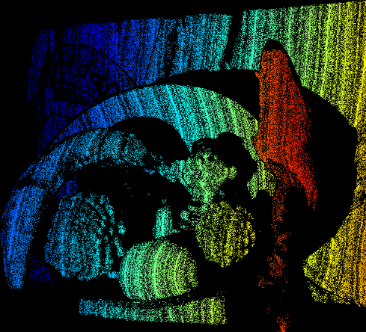 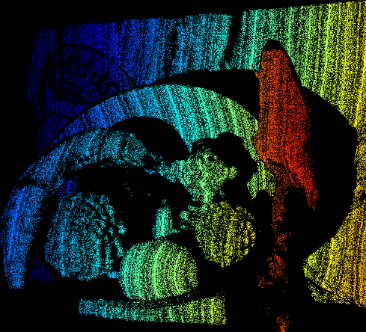 error≤1
error≤2
error=0
Encoder: optimized (K=4, f=16, ε = 0, w/out ROI)          Decoder: ZNCC
error≤1
error≤2
all valid pixels
error=0
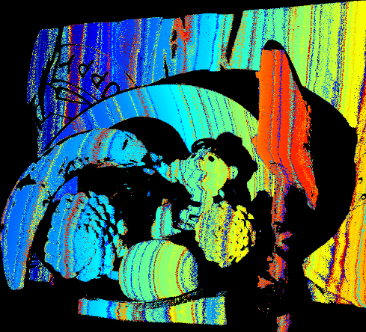 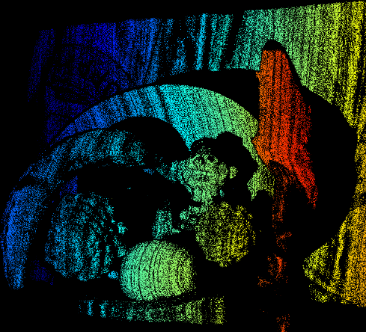 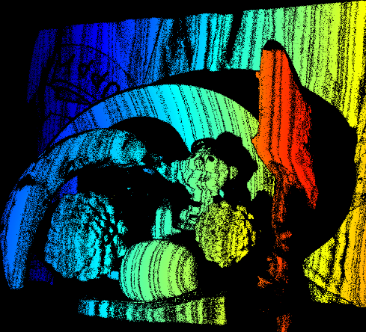 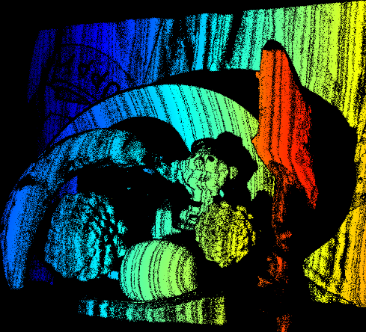 2
ground truth
camera image
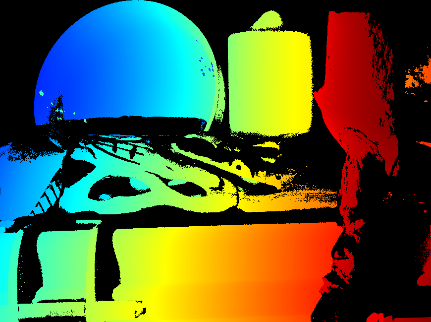 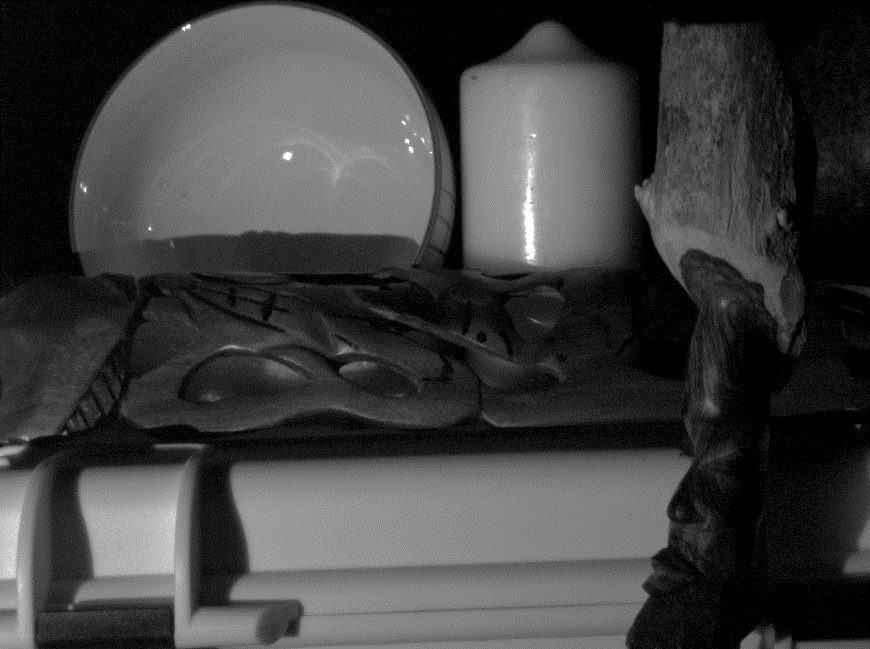 Encoder: MPS (K=4, f=16)          Decoder: ZNCC
all valid pixels
error≤1
error≤2
error=0
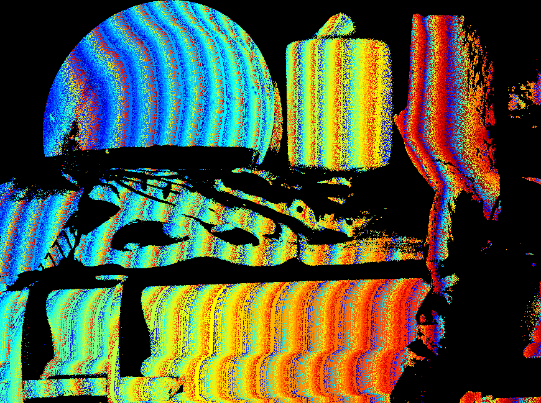 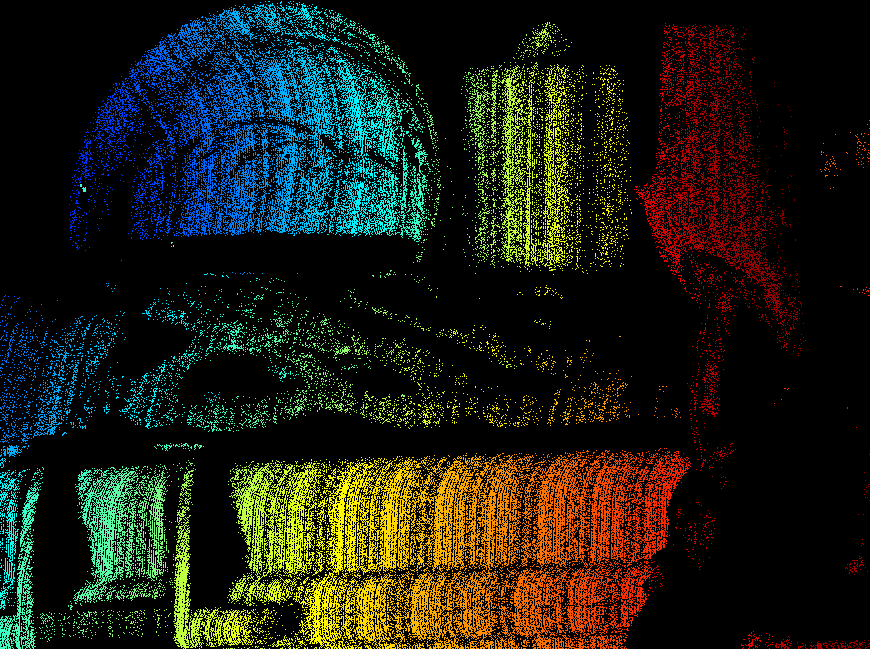 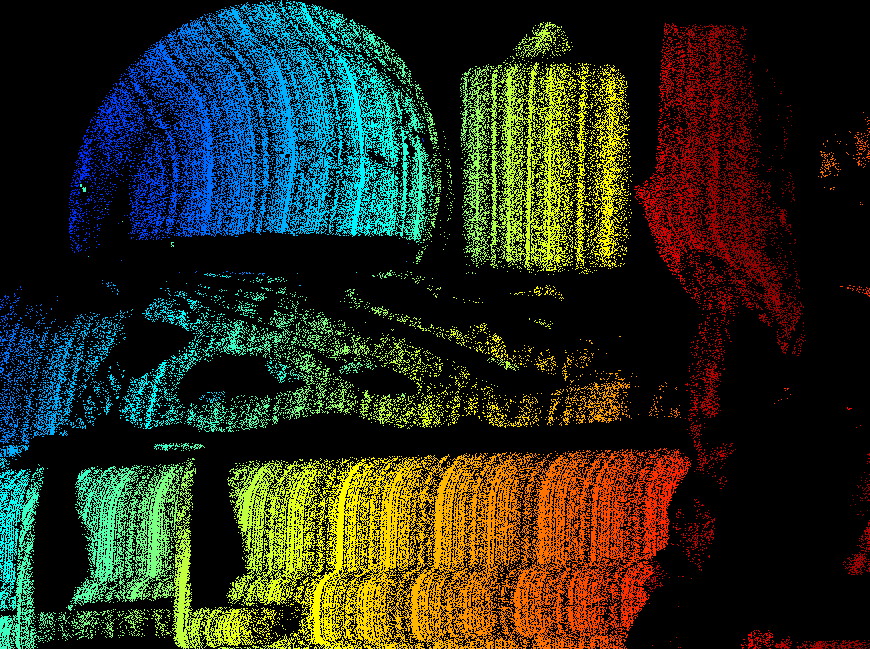 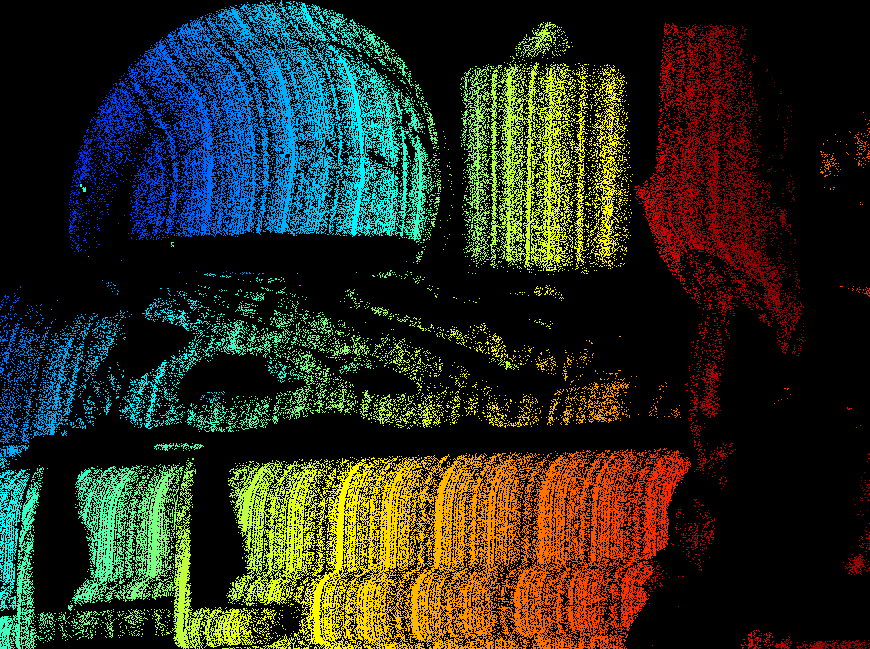 Encoder: optimized (K=4, f=16, ε = 0, w/out ROI)          Decoder: ZNCC
all valid pixels
error≤1
error≤2
error=0
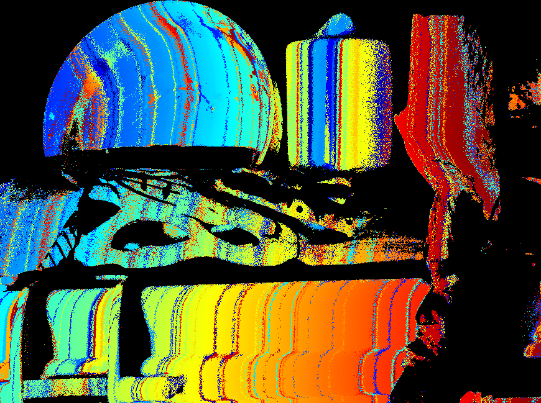 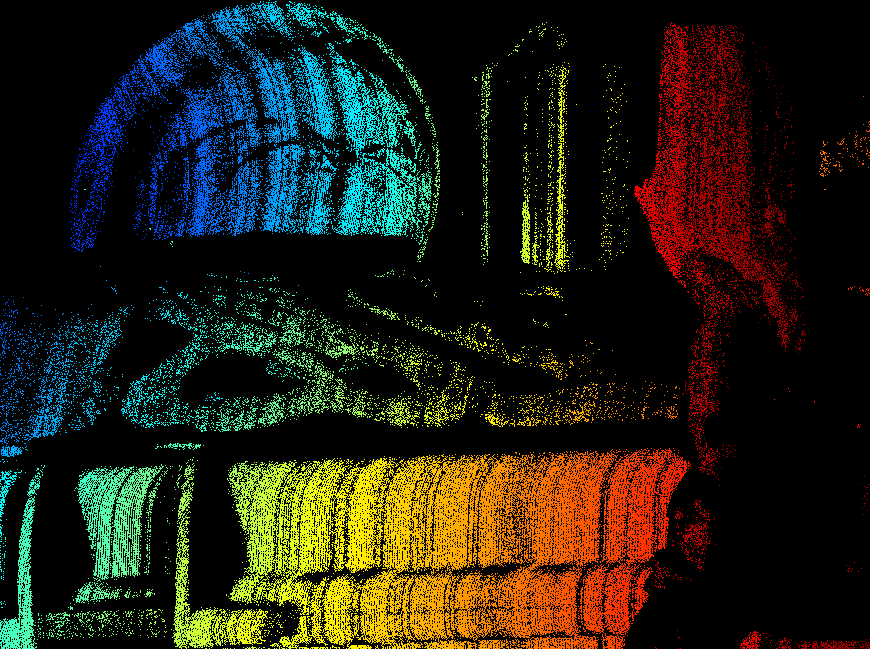 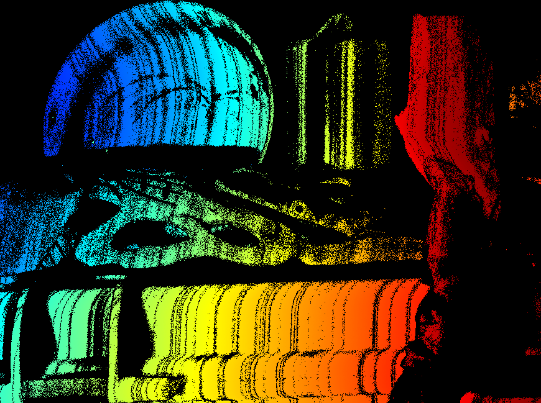 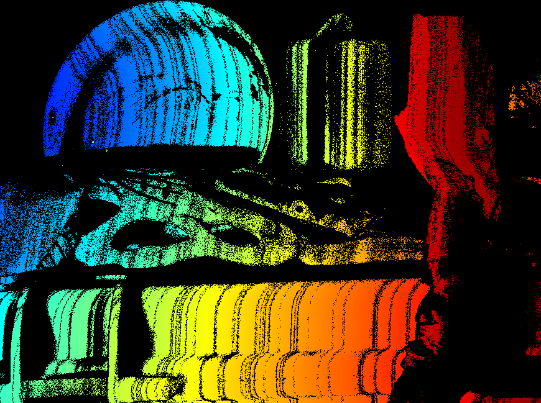 3
ground truth
camera image
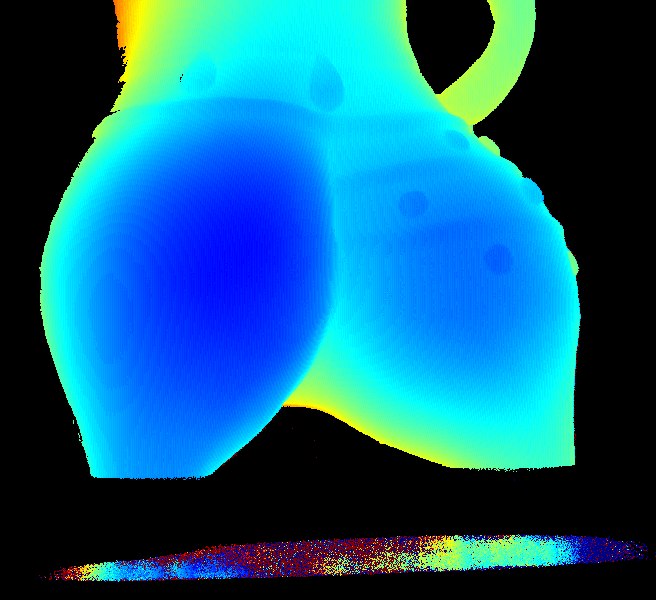 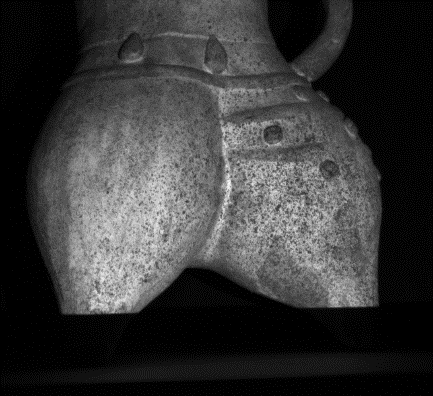 Encoder: EPS (K=5, f=17)          Decoder: ZNCC
all valid pixels
error=0
error≤1
error≤2
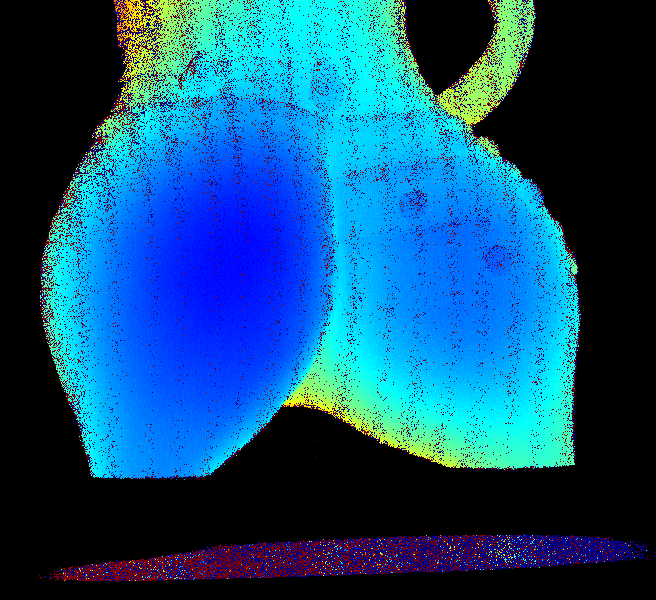 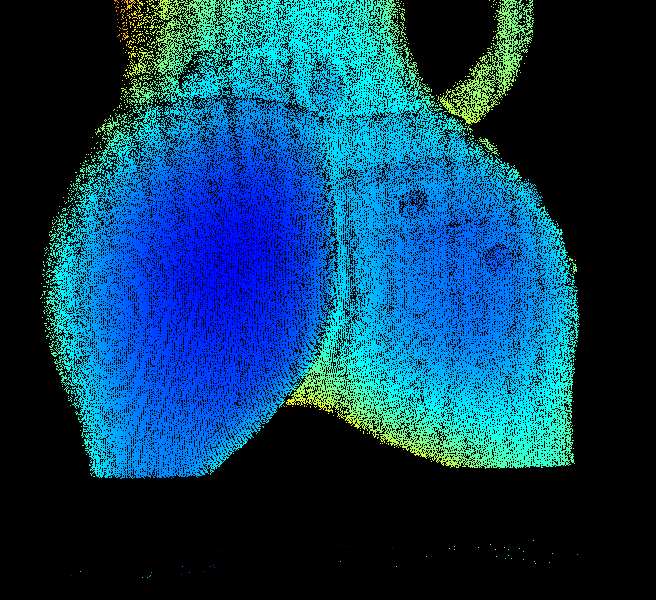 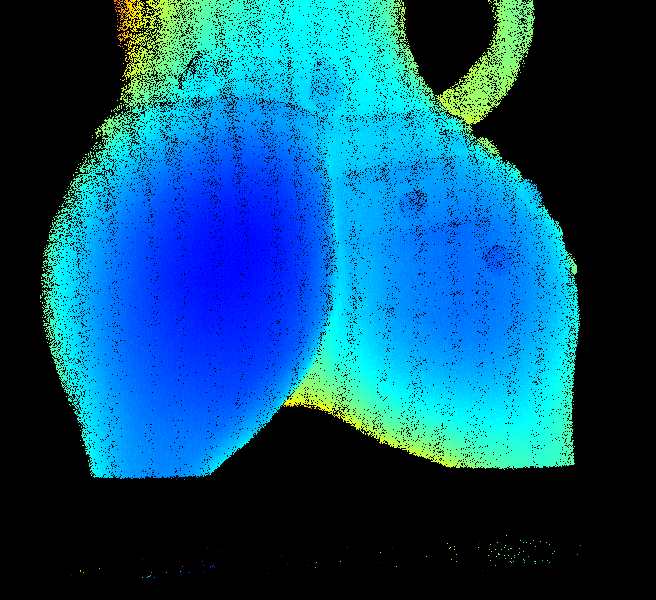 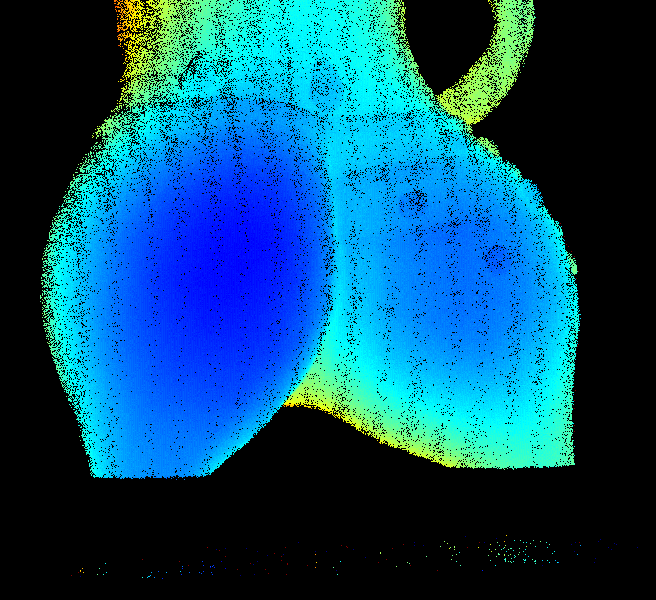 Encoder: optimized (K=5, f=32, ε = 0, w/out ROI)                    Decoder: ZNCC
error≤2
error=0
error≤1
all valid pixels
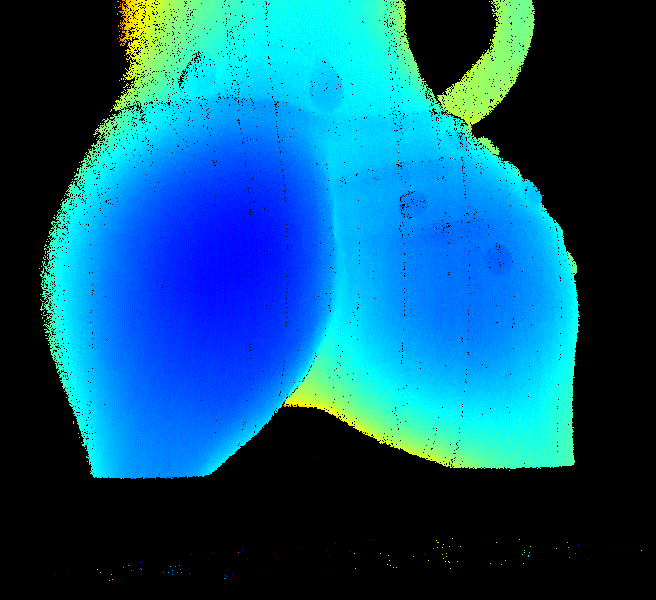 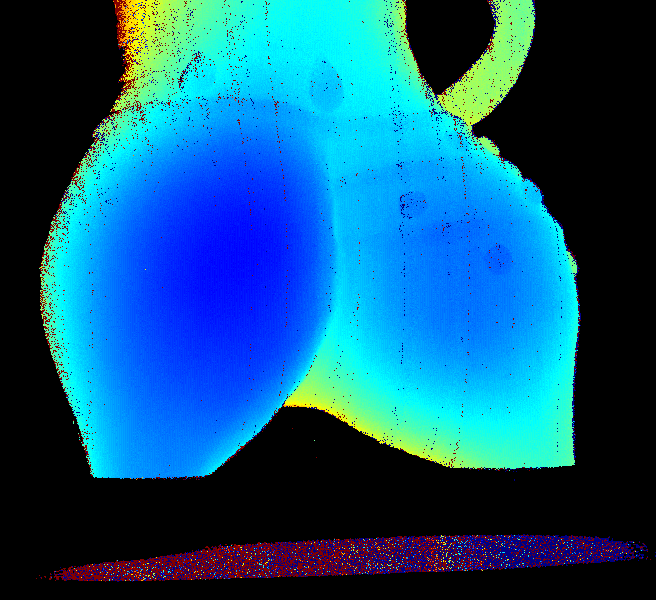 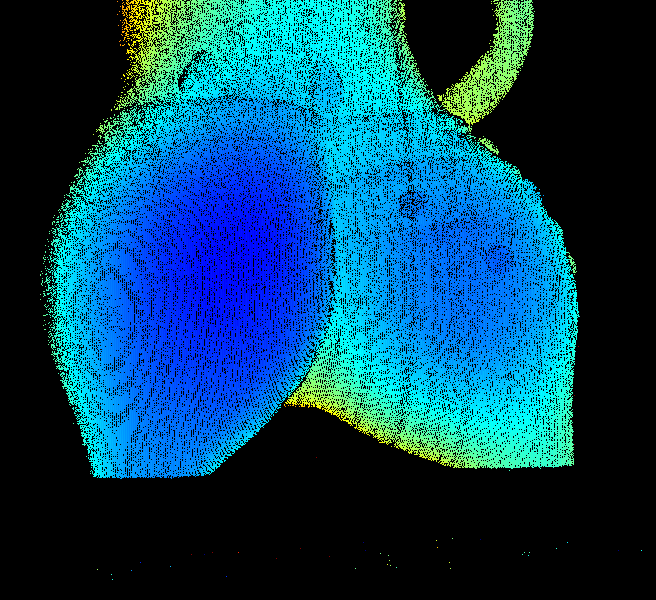 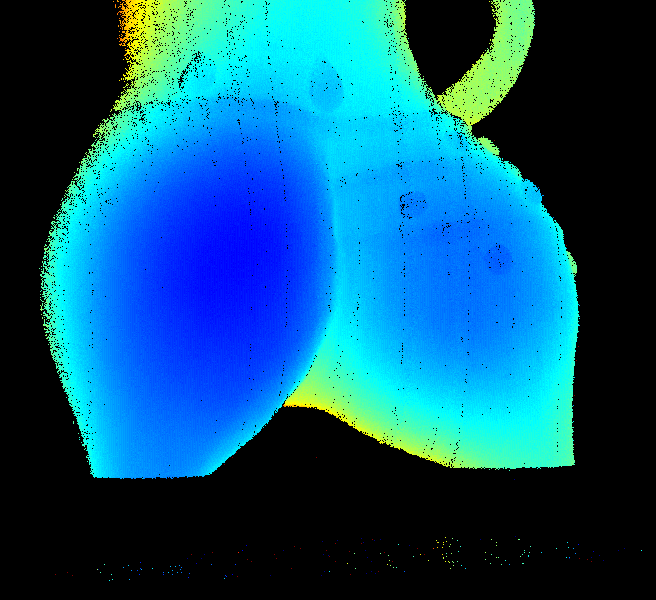 4
ground truth
camera image
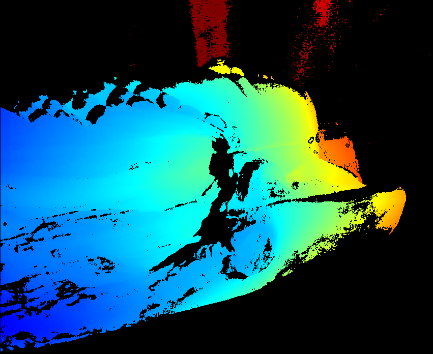 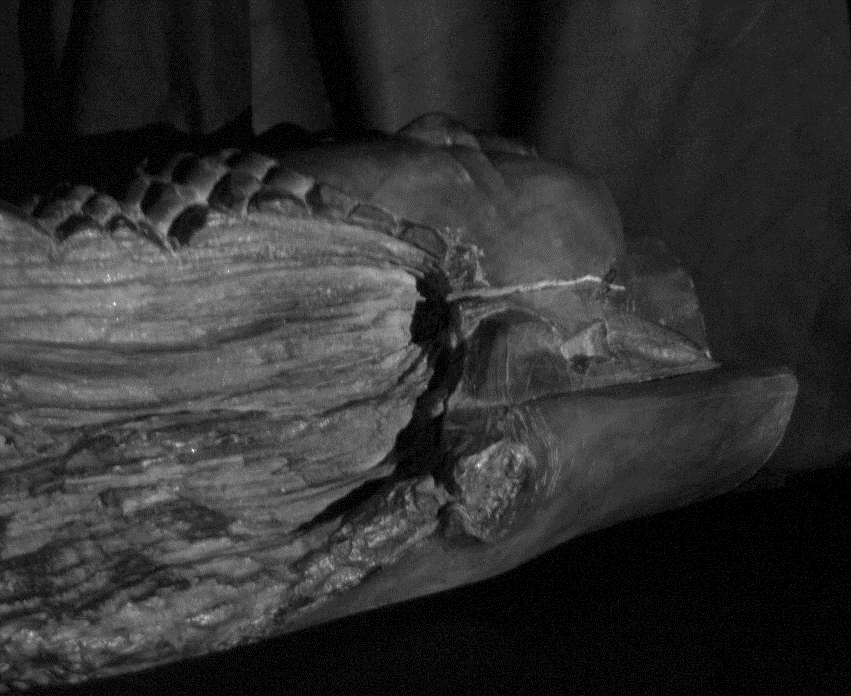 Decoder: ZNCC (with ROI)
Encoder: MPS
(K=5, f=16)
all valid pixels
error≤1
error≤2
error=0
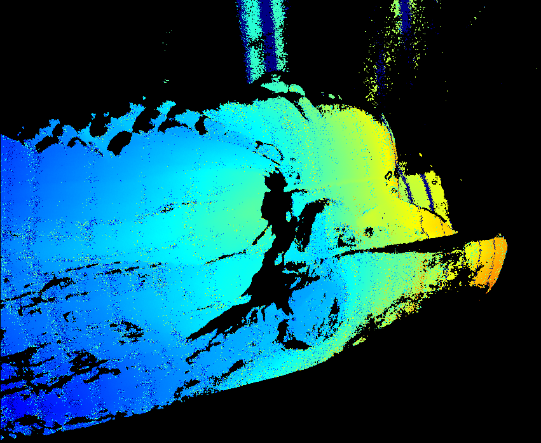 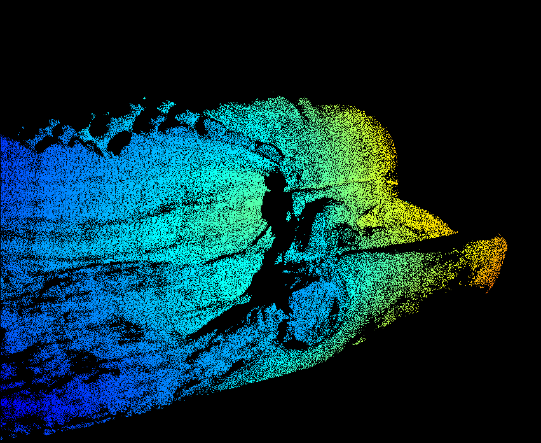 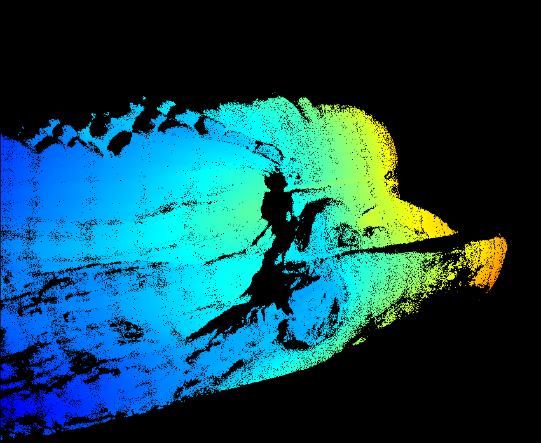 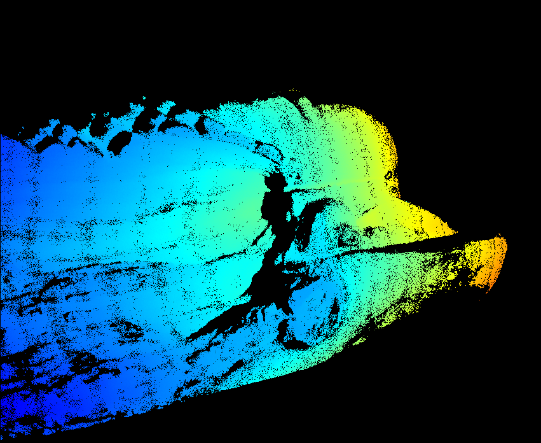 Encoder: optimized (K=5, f=32, ε = 1, with ROI in front of camera)  Decoder: ZNCC (with ROI)
all valid pixels
error≤1
error≤2
error=0
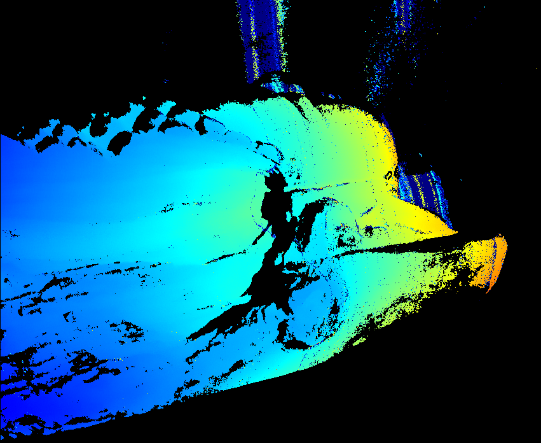 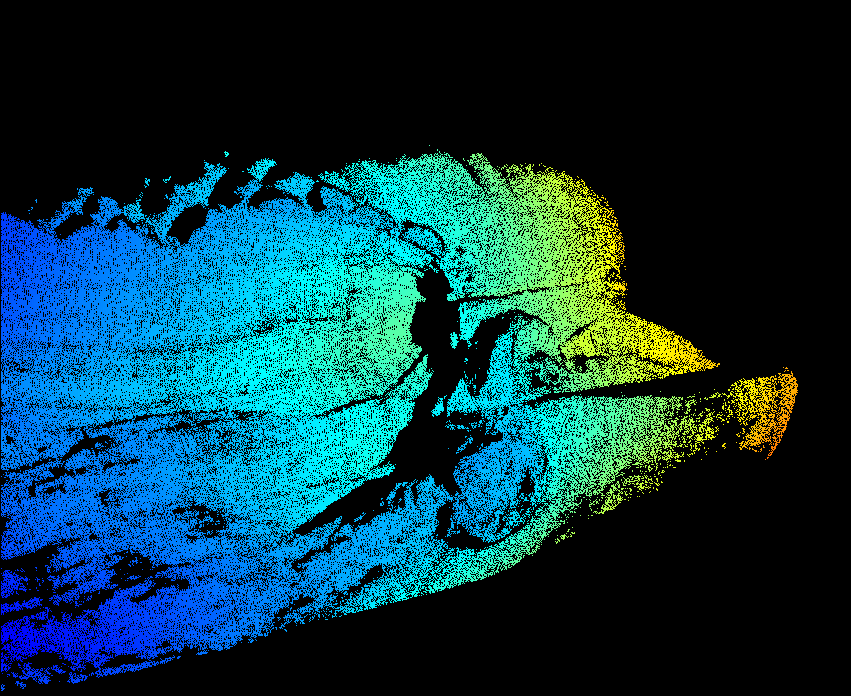 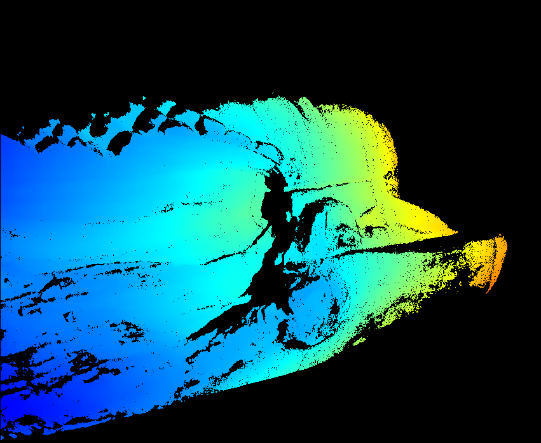 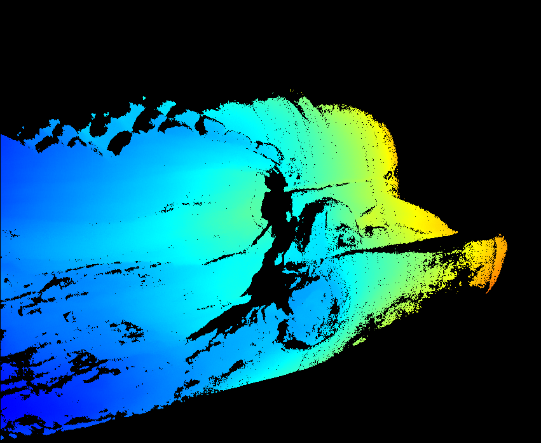 5
ground truth
camera image
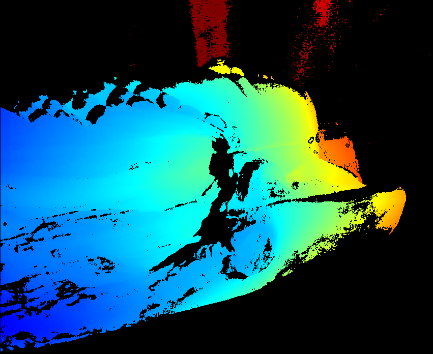 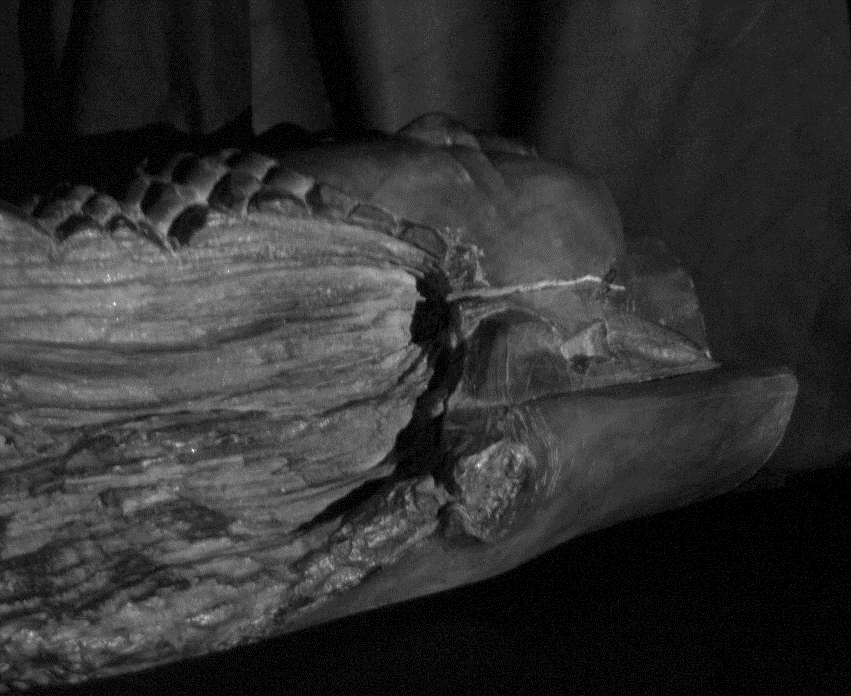 Decoder: ZNCC (with ROI)
Encoder: EPS
(K=5, f=17)
all valid pixels
error≤1
error≤2
error=0
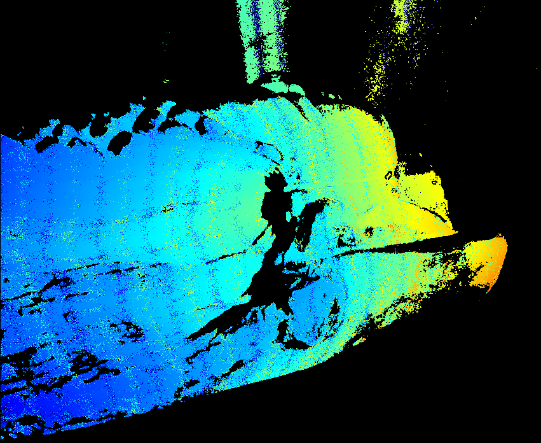 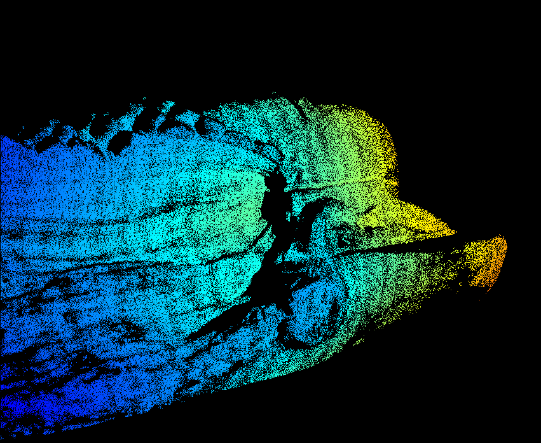 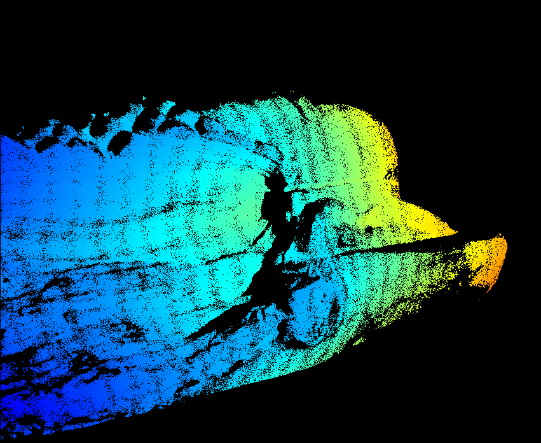 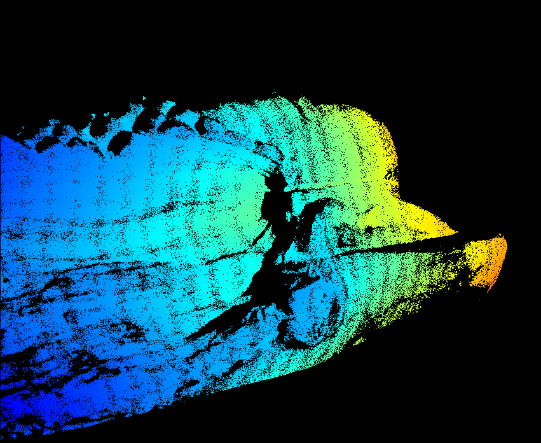 Encoder: optimized (K=5, f=32, ε = 1, with ROI in front of camera)  Decoder: ZNCC (with ROI)
all valid pixels
error≤1
error≤2
error=0
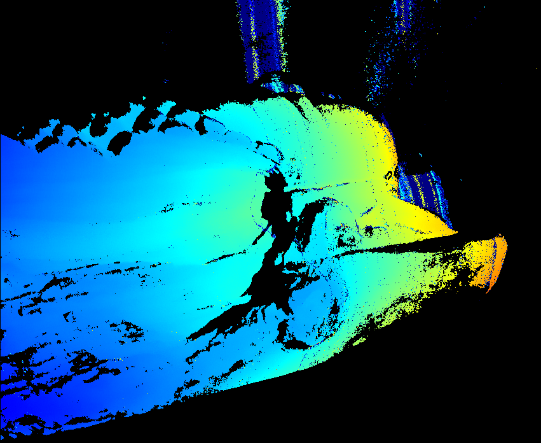 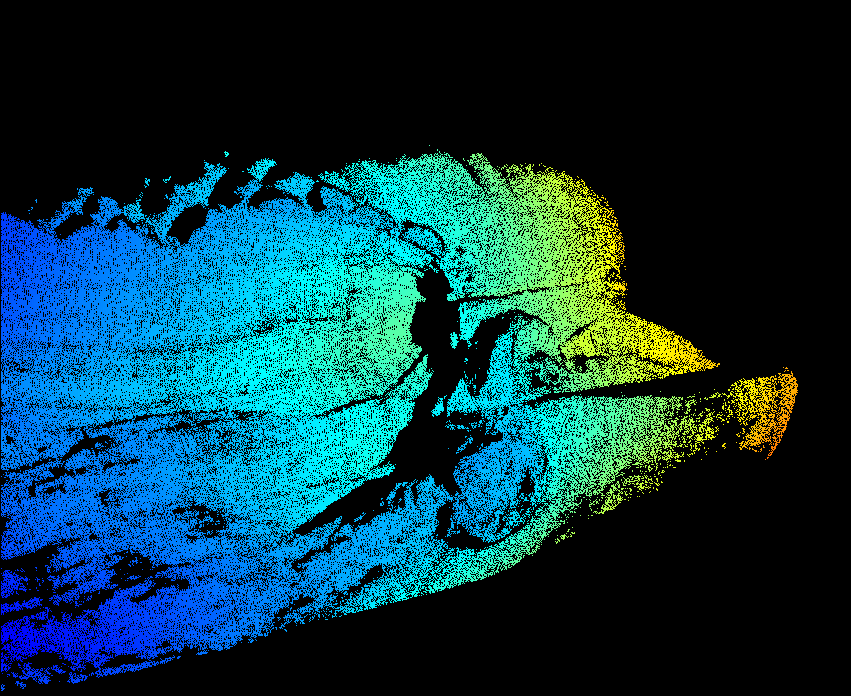 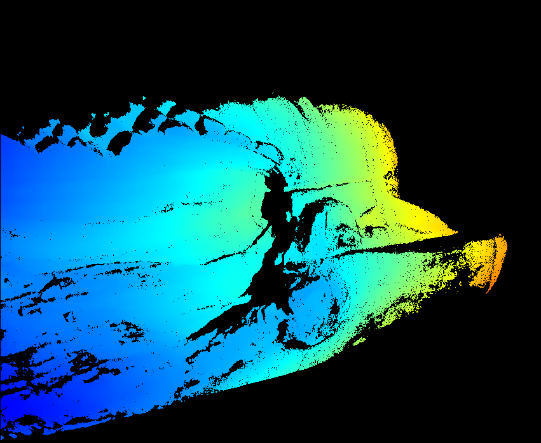 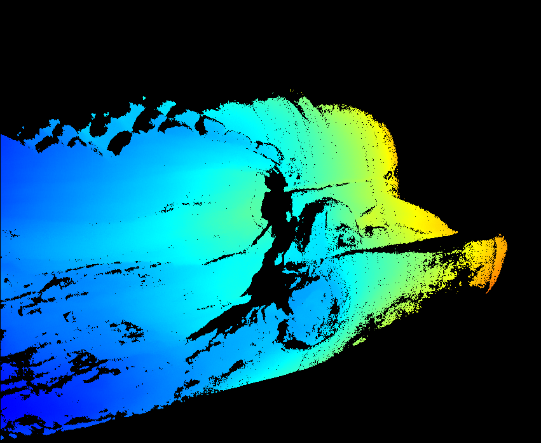 6
ground truth
camera image
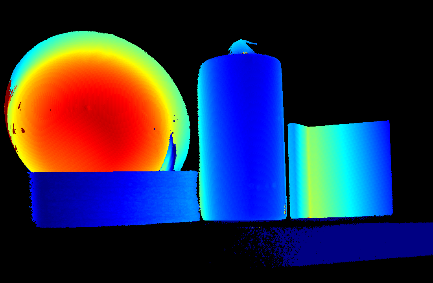 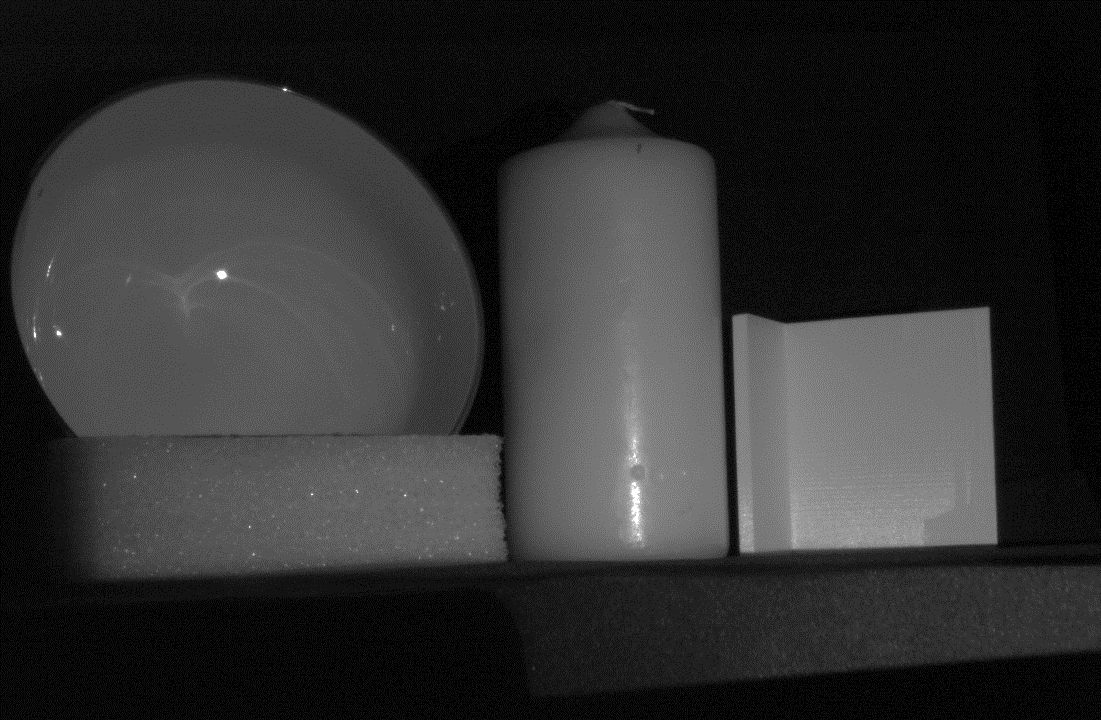 Decoder: ZNCC (with ROI)
Encoder: MPS
(K=6, f=16)
all valid pixels
error≤1
error≤2
error=0
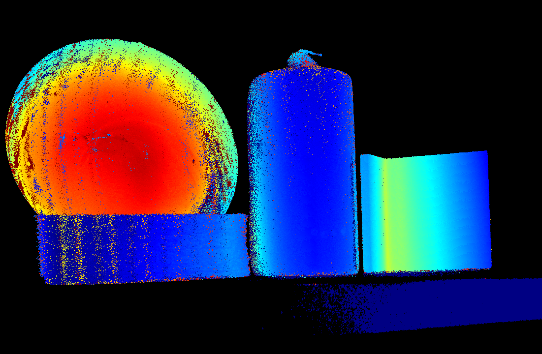 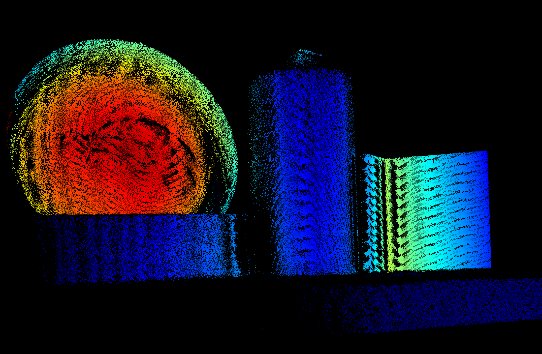 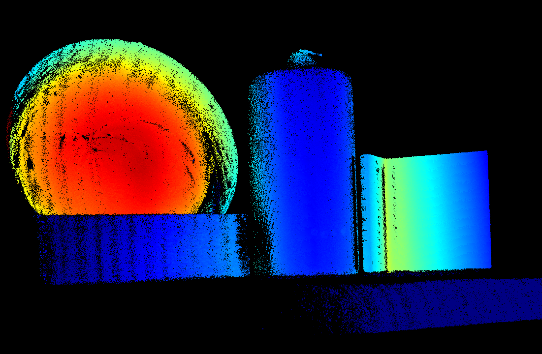 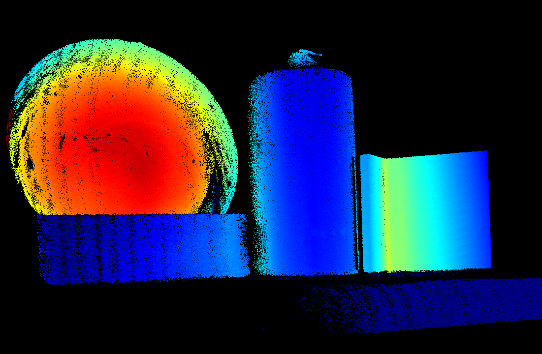 Encoder: optimized (K=6, f=16, ε = 1, with ROI in front of camera)  Decoder: ZNCC (with ROI)
all valid pixels
error≤1
error≤2
error=0
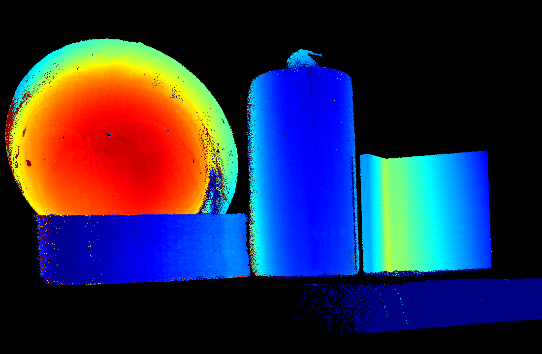 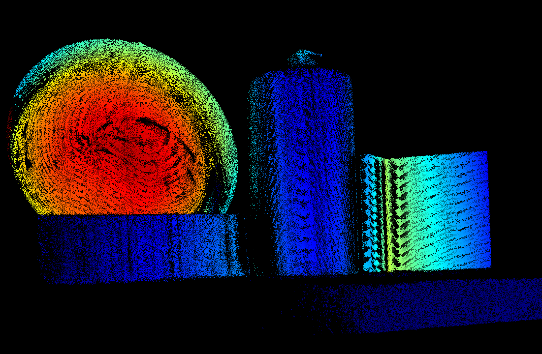 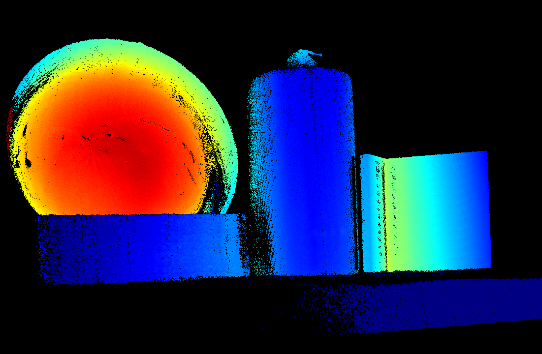 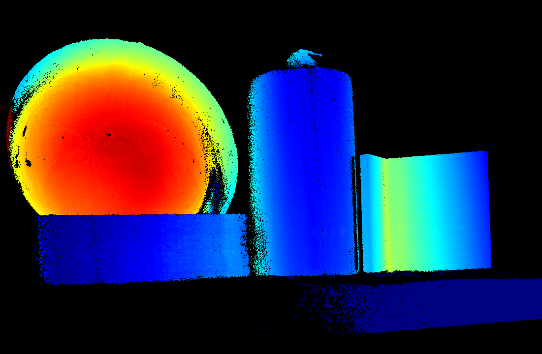 7
ground truth
camera image
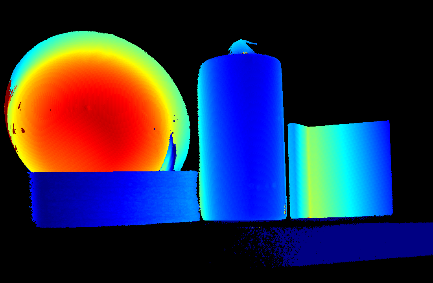 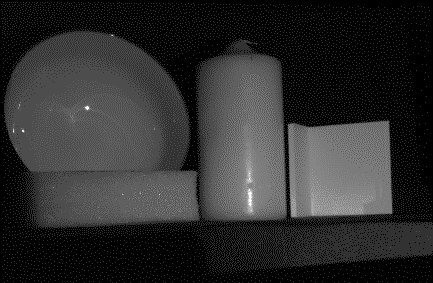 Decoder: ZNCC (with ROI)
Encoder: EPS
(K=6, f=17)
all valid pixels
error≤1
error≤2
error=0
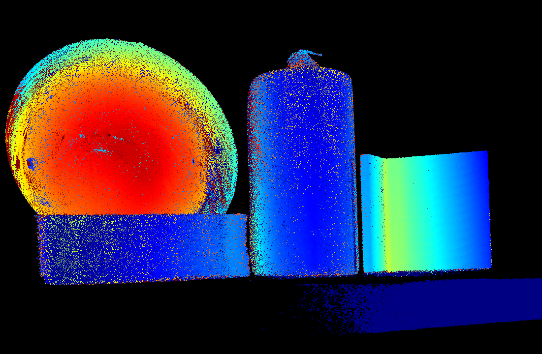 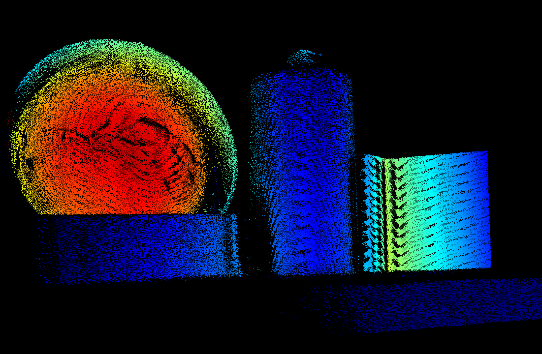 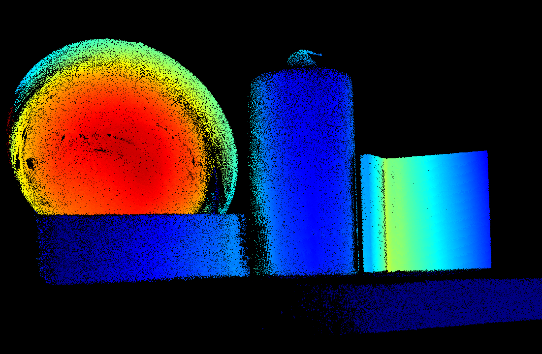 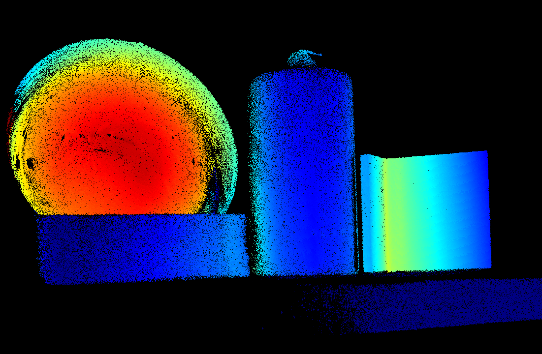 Encoder: optimized (K=6, f=16, ε = 1, with ROI in front of camera)  Decoder: ZNCC (with ROI)
all valid pixels
error≤1
error≤2
error=0
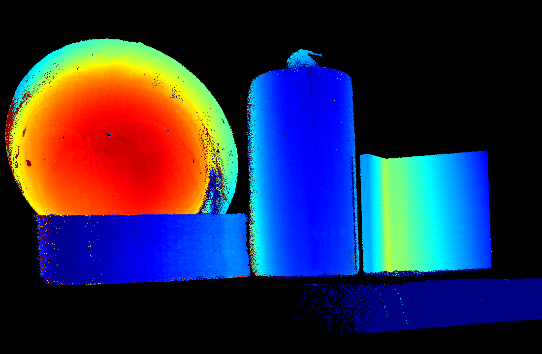 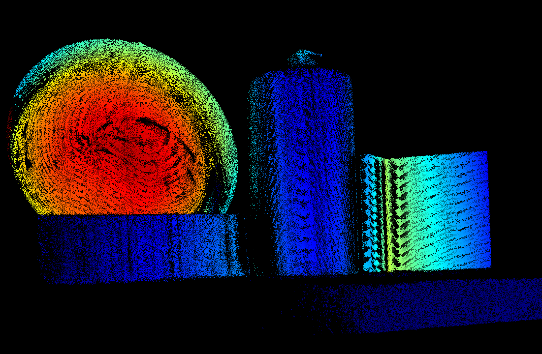 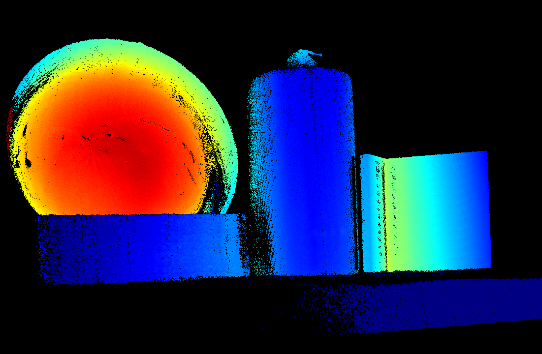 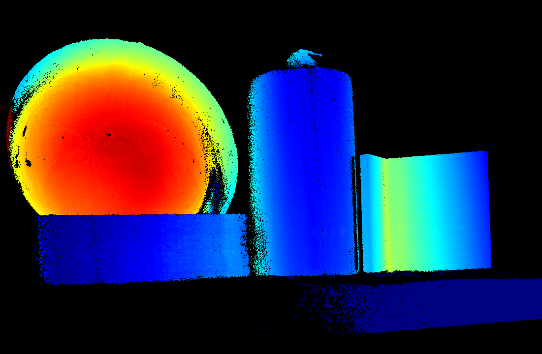 8
ground truth
camera image
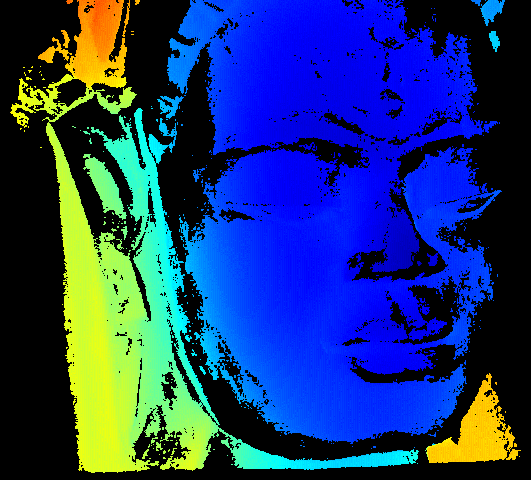 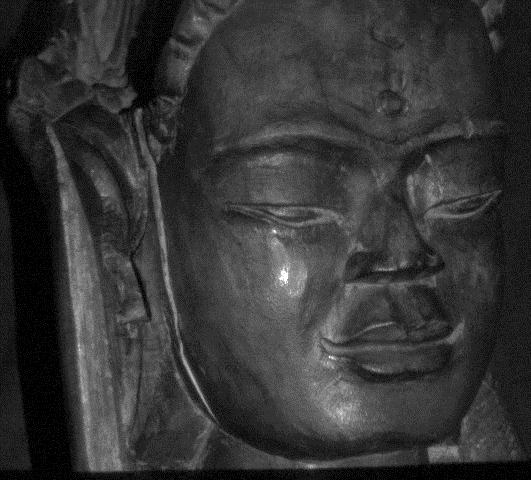 Decoder: ZNCC
Encoder: MPS
(K=4, f=8)
all valid pixels
error≤1
error≤2
error=0
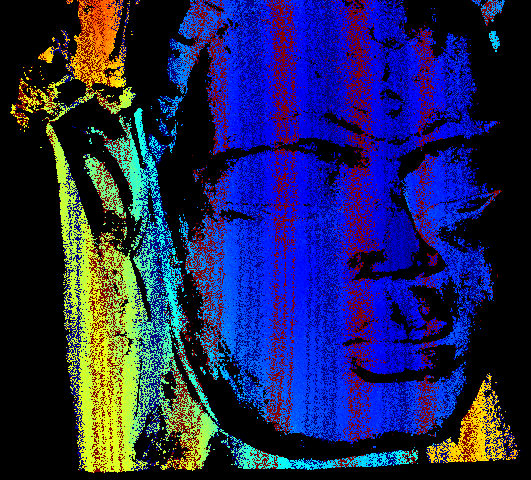 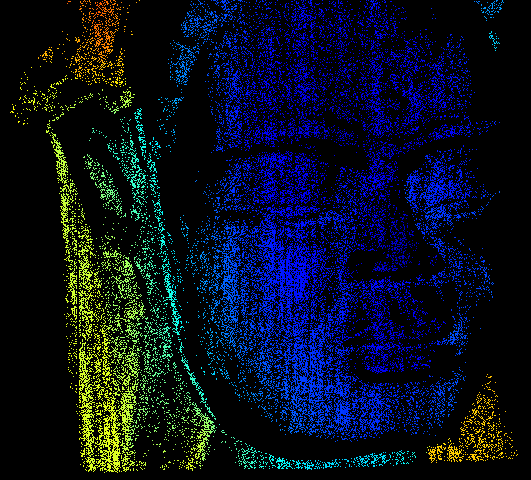 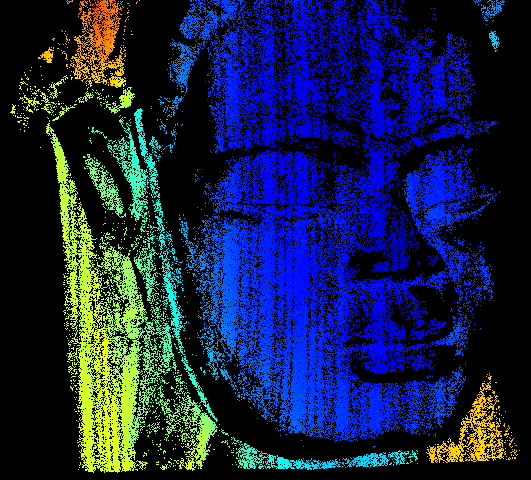 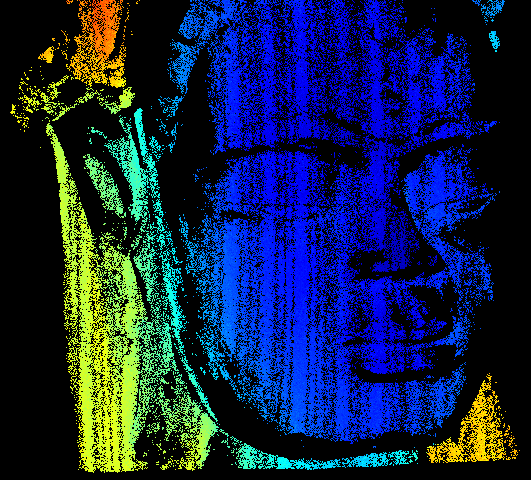 Encoder: optimized (K=4, f=16, ε = 0, w/out ROI)           Decoder: ZNCC
all valid pixels
error≤1
error≤2
error=0
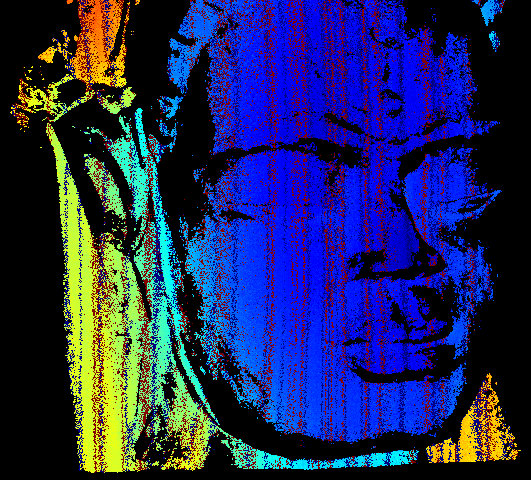 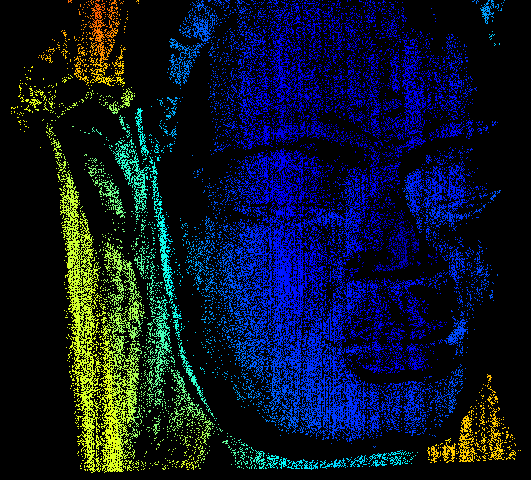 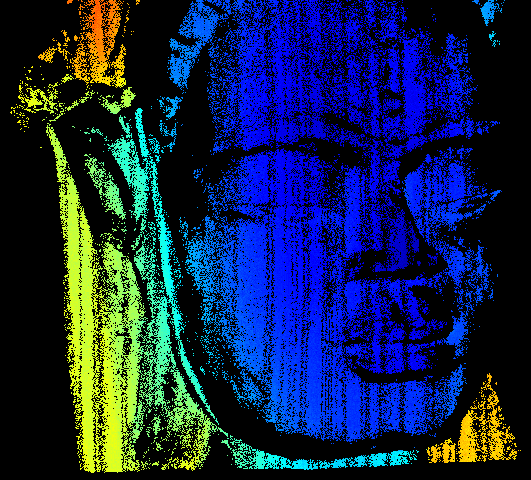 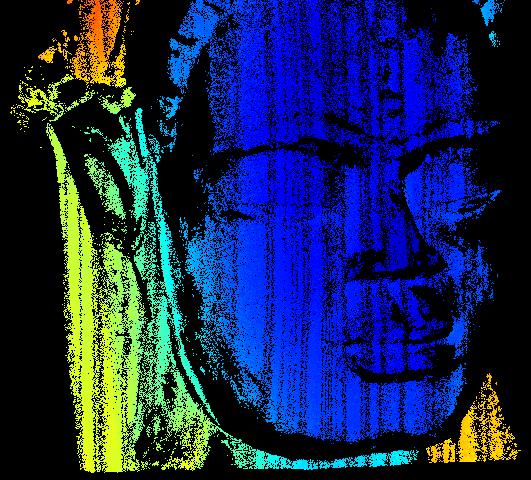 9
ground truth
camera image
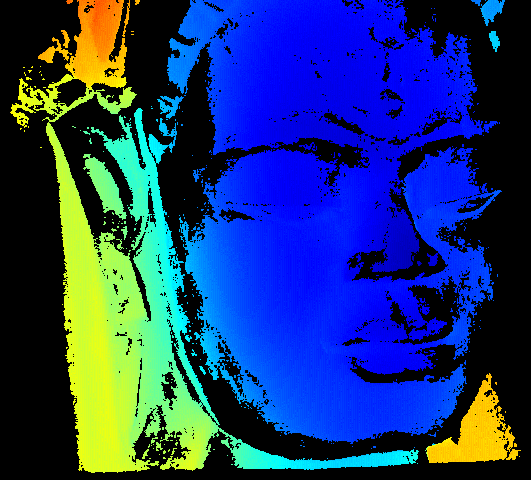 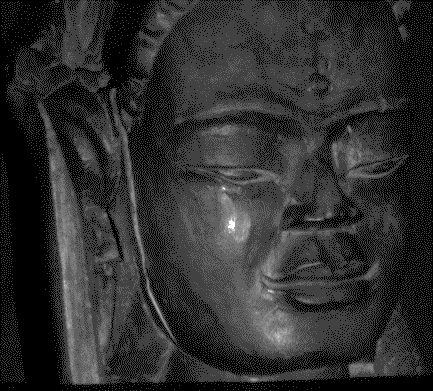 Encoder: optimized (K=4, f=16, ε = 2, w/out ROI)          Decoder: ZNCC
all valid pixels
error≤1
error≤2
error=0
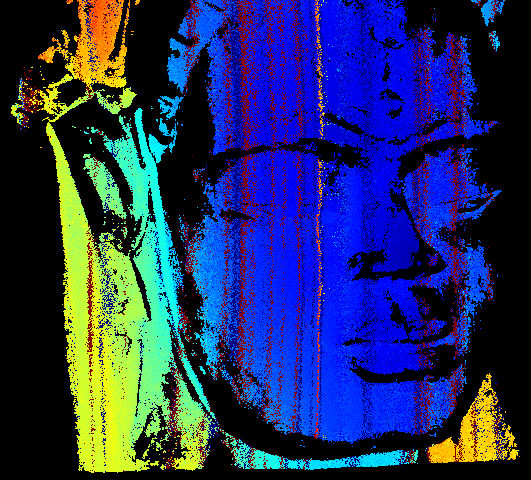 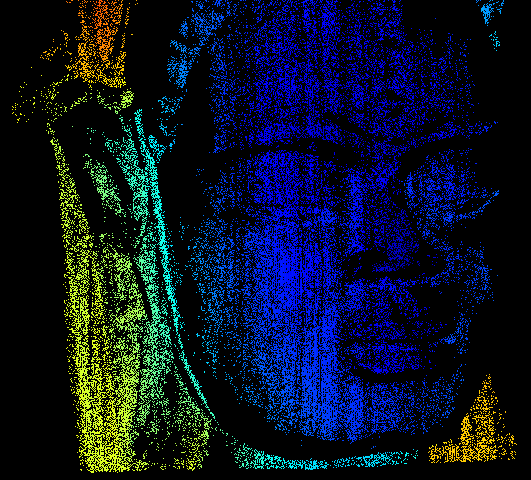 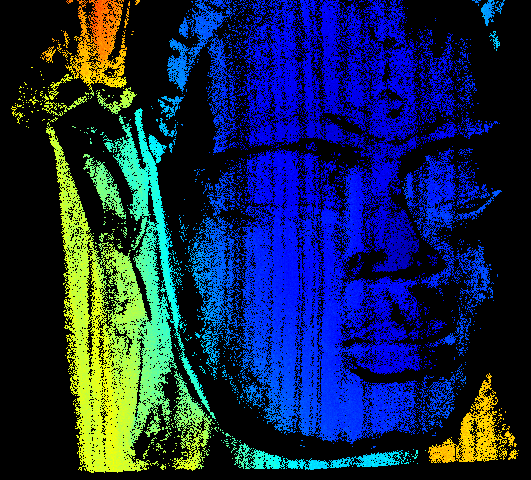 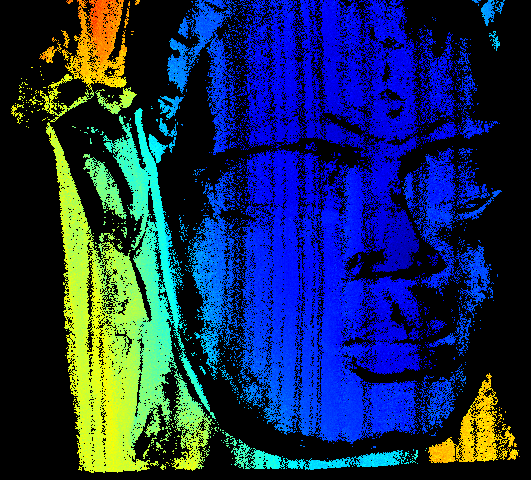 Encoder: optimized (K=4, f=16, ε = 0, w/out ROI)           Decoder: ZNCC
all valid pixels
error≤1
error≤2
error=0
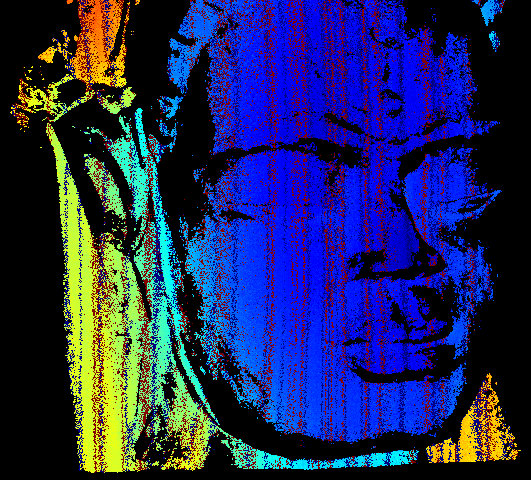 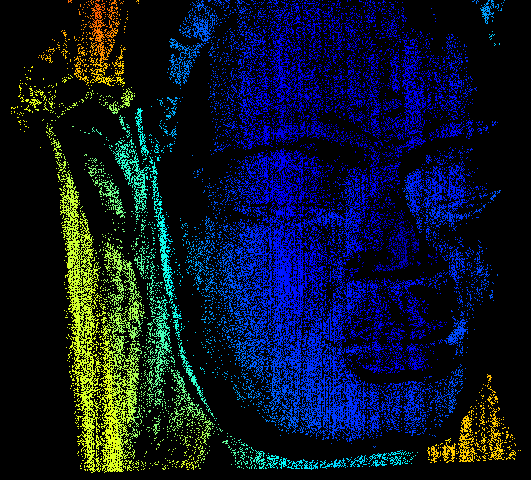 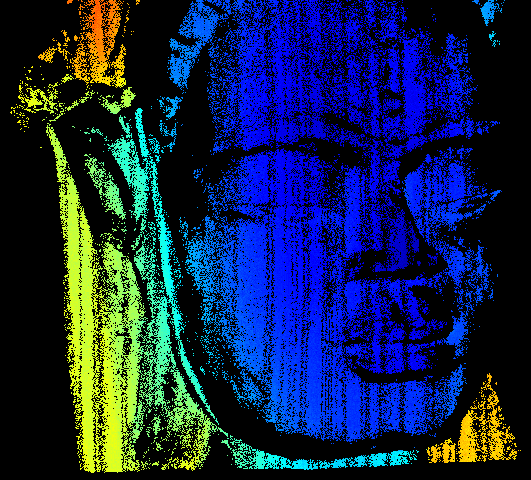 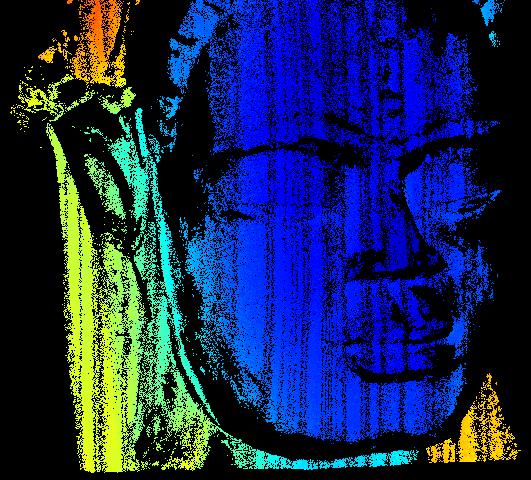